Math Practice
Showing Math Work Essentials:
1. All numbers must include a unit.
2. Do not use a dot for multiplication, use: X
3. For numbers less than 1, a zero must precede the decimal point.
4. Calculations must include operation symbols 								(x, /, +, -, = , etc.).
5. Combine or cancel units as if they were algebraic variables. 
6. Box final answers.
Significant Figures (“sig figs”):
The number of all known digits reported in a measurement, plus one estimated digit.
6.35 cm
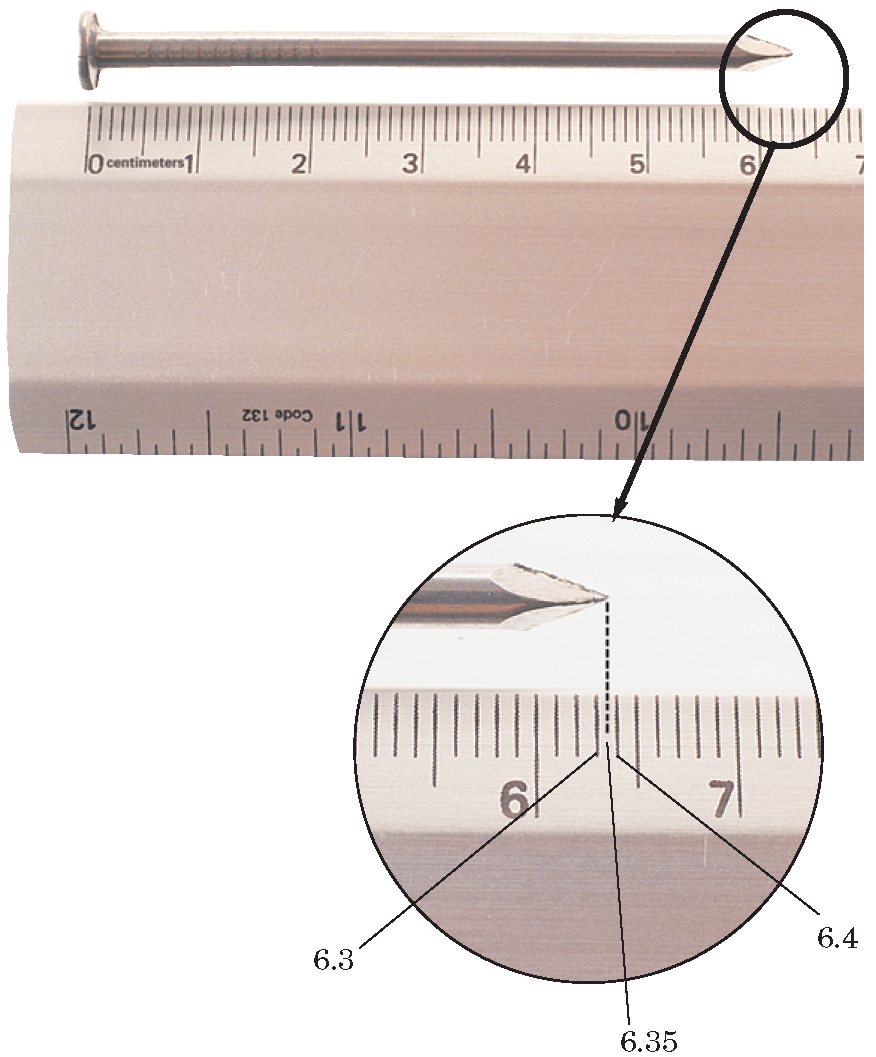 What should be the reported length of this nail?
estimated
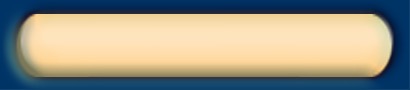 Rules for determining the
number of sig figs in a measurement
Tutorial
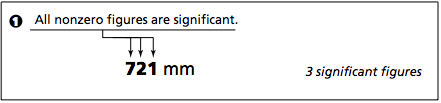 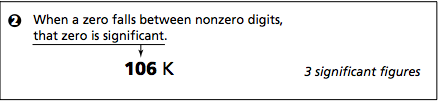 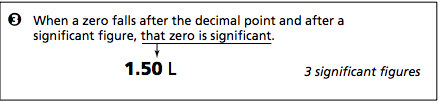 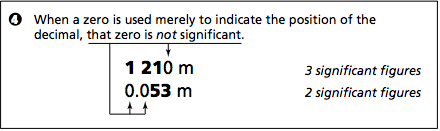 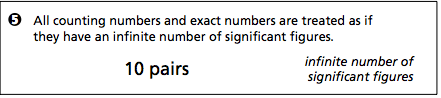 Sample Problem
How many significant figures are in each of the following measurements?

a. 28.6 g
b. 3440. cm
c. 910 m
d. 0.046 04 L
e. 0.006 700 kg
Solution
a.	28.6 g
	There are no zeros, so all digits are significant. Answer: 3 sig figs

b. 3440. cm
	The zero is significant because it is followed by a decimal point.  Answer: 4 sig figs

c. 910 m
	The zero is not significant, it is only a place holder.  Answer: 2 sig figs
d. 0.04604 L
	The first two zeros are not significant; the third zero is significant. Answer: 4 sig figs

e. 0.006700 kg
	The first three zeros are not significant; the last two zeros are significant. Answer: 4 sig figs
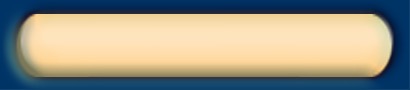 Rules for rounding
Tutorial
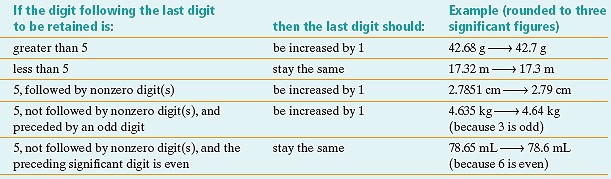 Rounding practice:
Round to 3 sig figs:

	427.6	→	428
	427.4	→	427
	427.5	→	428 (odd/even rule) 	
	426.5	→	426 (odd/even rule)
	426.51	→	427
Rules for calculations
1. Addition or Subtraction:
Round answer to have same number of decimal places as the number having the fewest decimal places.
2. Multiplying and dividing:
Round answer to have the same number of sig figs as the number with the least sig figs.
Sample Problem E  
Solve with correct number of significant figures and units.

a. 5.44 m - 2.6103 m

b. 2.4 g/mL ´ 15.82 mL
Solution
a.  5.44 m - 2.6103 m = 2.84 m
   There should be two digits to the right of the decimal point, to match 5.44 m.
b. 2.4 g/mL ´ 15.82 mL = 38 g
   There should be two significant figures in the answer, to match 2.4 g/mL.